Dual Enrollment Info Session
December 6 and 20TCHS AuditoriumToro Time
Purpose of Today’s Info Session:
Access Code: RCGS-QGPH-RZCG6
Join the Schoology Group!!
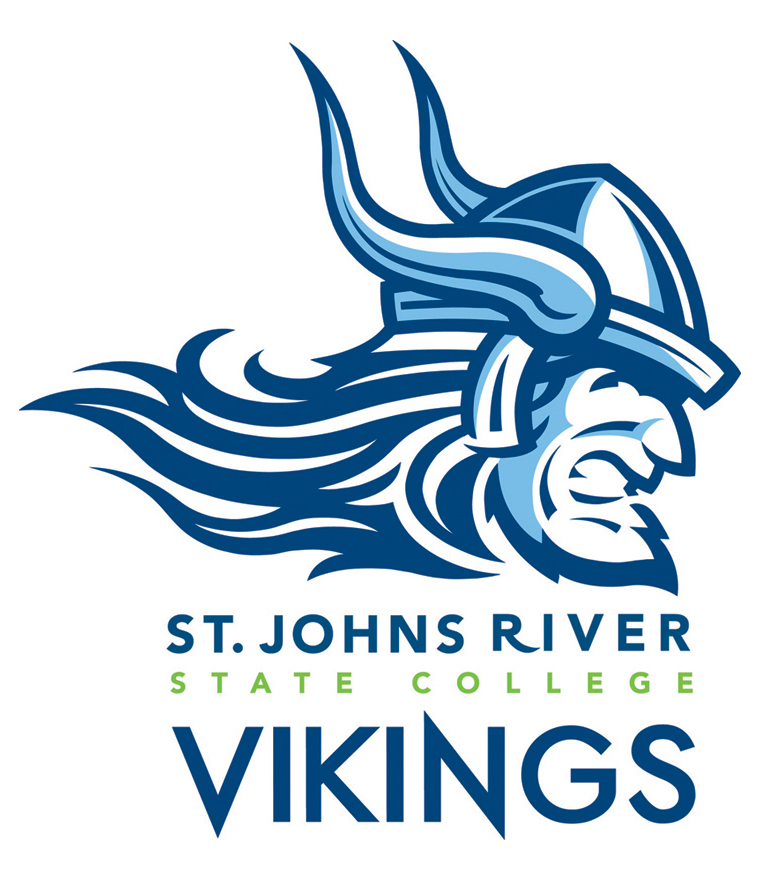 What is Dual Enrollment
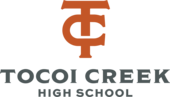 Dual Enrollment is a program offered at TCHS that allows students to take a college level course at St. John’s River State College and earn high school credit and college credit at the same time
These courses will count for high school graduation purposes, but you will also be building your college transcript!!
Student will start their college GPA!!

Student should work closely with a SJR academic advisor to work out course load that can be successfully completed each term
DE courses are offered on a SJR campus or as on online course
SJR Campus locations: St. Augustine, Palatka, Orange Park
Online Courses: Live/Synchronous or Asynchronous
Transportation is YOUR responsibility
DE Students get 1 period off for each DE course plus one travel period. Schedules will not be adjusted after the start of the school year to accommodate DE courses.
Students are required to leave TCHS during their off-campus periods. Students can not remain on campus for a study hall or to work on on-line course when they are not scheduled into a TCHS course
DE courses will be taken off TCHS campus. There is no lab space at TCHS for DE online courses
Deadlines and dates for TCHS and SJR are different.  You need to keep track of everything
DE is not for everyone!  You need to be responsible and organized to be successful!
Other Important Info to Know
Student is solely responsible to check their grade and monitor their progress in DE classes. TCHS counselors and Parents do NOT have access to your SJR classes.
SJR is a separate entity from TCHS. Students who are in DE classes must follow SJR procedures for assignments, tests, and accommodations. 
Students must check their SJR email REGULARLY for updates on registration for classes, communication with teachers, and all important SJR information. SJR will not email your parents but only you.
Students need to work with SJR advisors to select DE classes as TCHS are not college advisors and can not advise on your DE classes.
Other Important 
Info to Know
How do I qualify?
3.0 unweighted GPA
This needs to be maintained every semester
Qualifying test scores (SAT, ACT, PERT, or PSAT)
Must be a high school student
Approval by school counselor
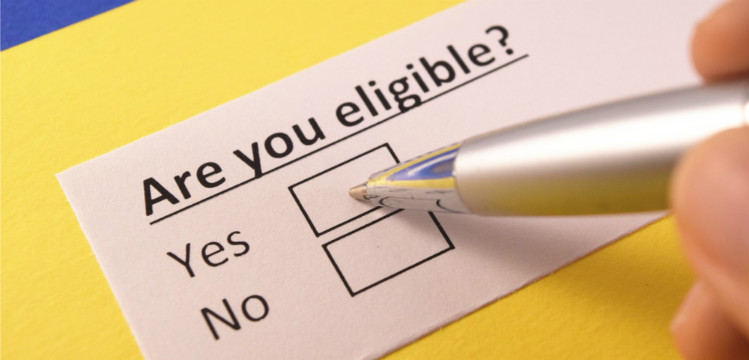 How do I know if my test scores qualify?
Timeline for Dual Enrollment
**May 1 is a tentative due date as we are awaiting SJR timeline. It is imperative you check DE Schoology group for updates**
TCHS Application Process for Dual Enrollment
Qualifying test scores MUST be submitted by April 1st to ensure deadlines set by SJR are met.  Aim to take the PERT/SAT/ACT by the end of January to make sure you have your scores back in time!
Summer Deadlines, Fall TBA
Summer and Fall DE courses have not been posted yet!!
Questions?
** All forms and information for DE can be found on TCHS website **